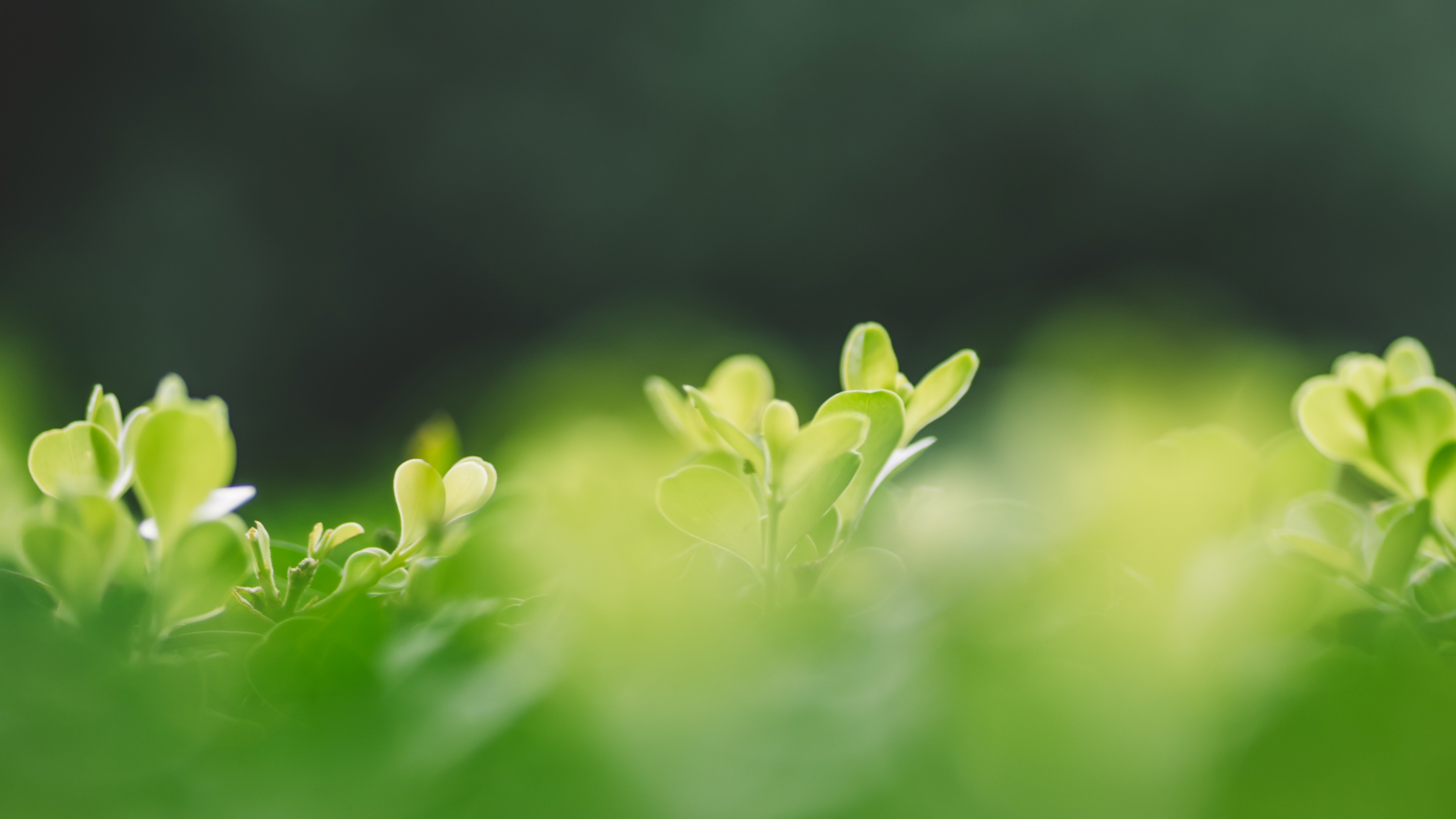 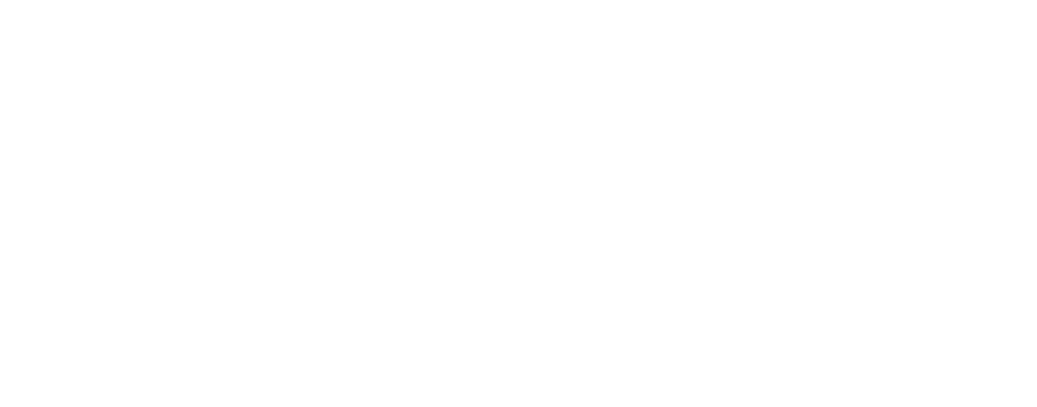 植树节活动策划PPT模板
Please fill in the title of your title here.Please fill in thetitle of your title here.
Please fill in the title of your title here.Please fill in thetitle of your title here.
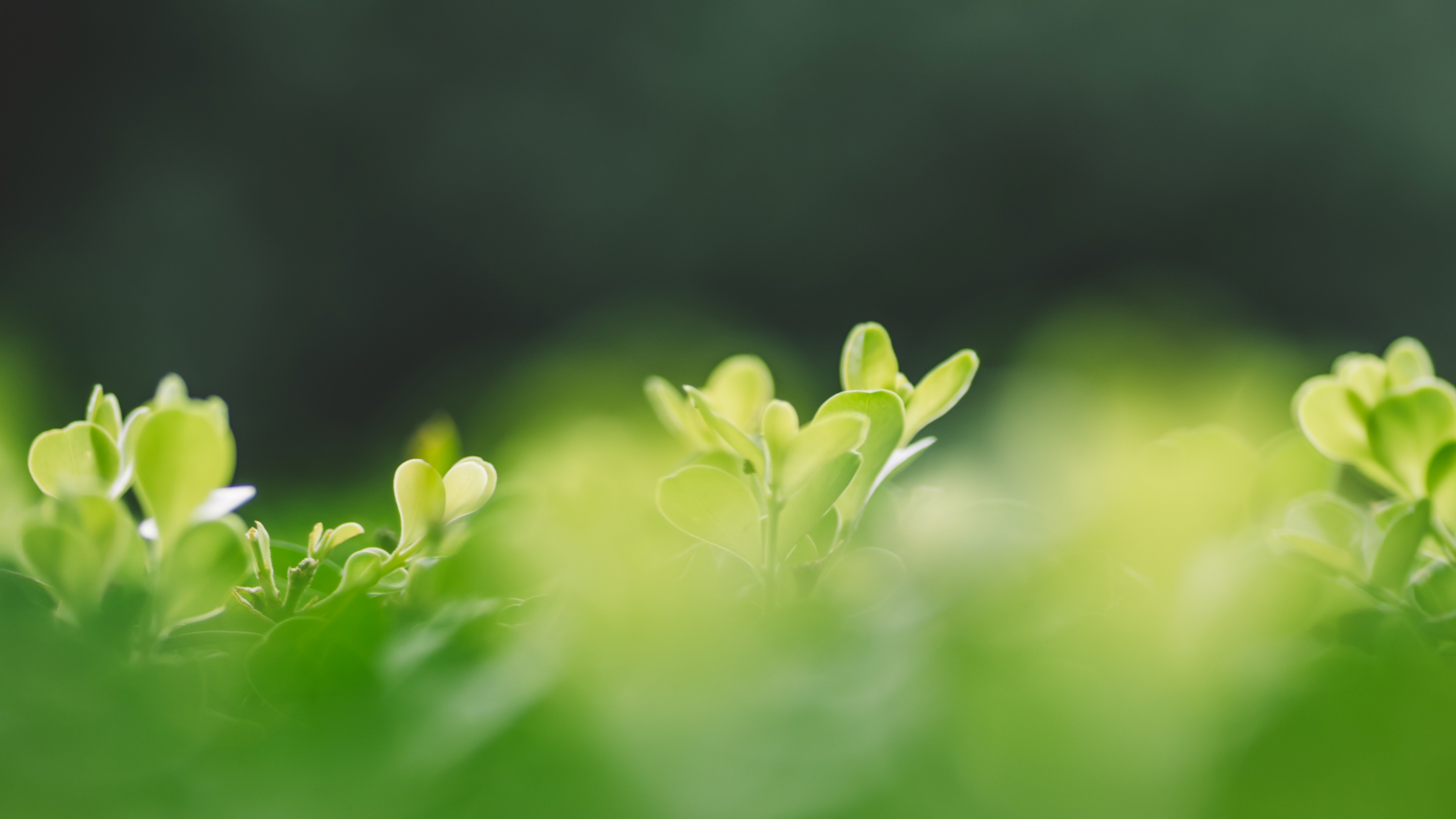 目录
CONTENTS
活动介绍
01
Please add your subtitle here
活动流程
02
Please add your subtitle here
前期准备
03
Please add your subtitle here
活动预算
04
Please add your subtitle here
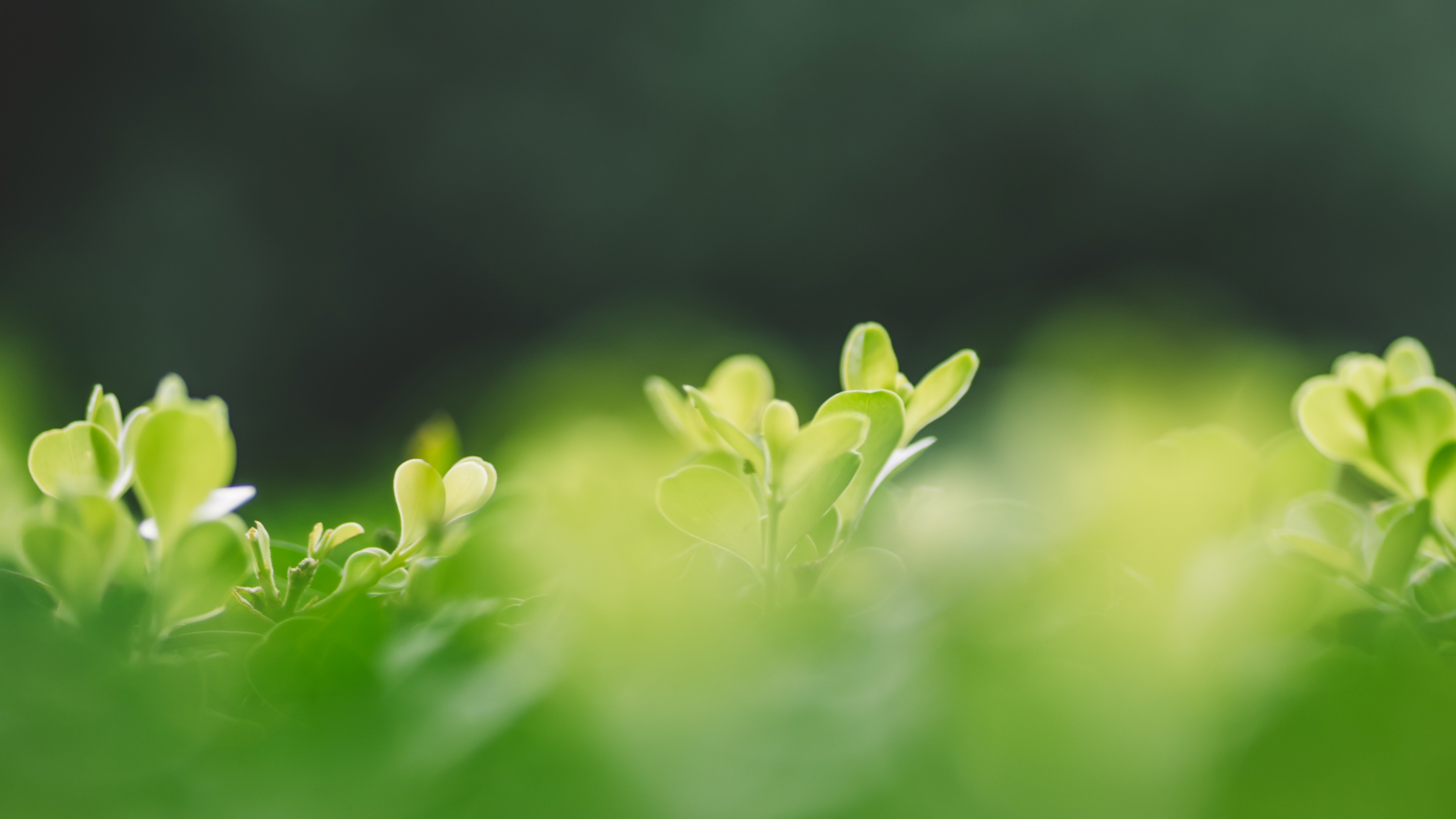 活动介绍
01
Please add your subtitle here
标题文本预设
标题文本预设
标题文本预设
此部分内容作为文字排版占位显示（建议使用主题字体）
此部分内容作为文字排版占位显示（建议使用主题字体）
此部分内容作为文字排版占位显示（建议使用主题字体）
活动介绍
活动介绍
活动内涵
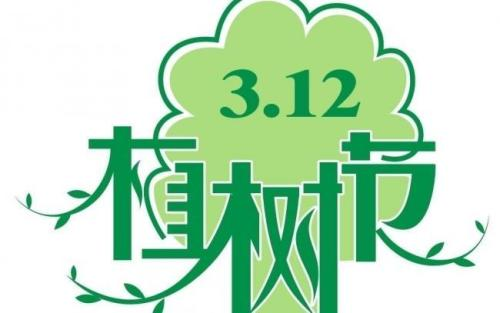 标题文本预设
标题文本预设
标题文本预设
标题文本预设
此部分内容作为文字排版占位显示（建议使用主题字体）
此部分内容作为文字排版占位显示（建议使用主题字体）
此部分内容作为文字排版占位显示（建议使用主题字体）
此部分内容作为文字排版占位显示（建议使用主题字体）
活动介绍
32%
49%
ECO
活动介绍
我爱植树节
点击增加文本内容    点击增加文本内容
点击增加文本内容    点击增加文本内容
点击增加文本内容    点击增加文本内容
点击增加文本内容    点击增加文本内容
点击增加文本内容    点击增加文本内容
点击增加文本内容    点击增加文本内容
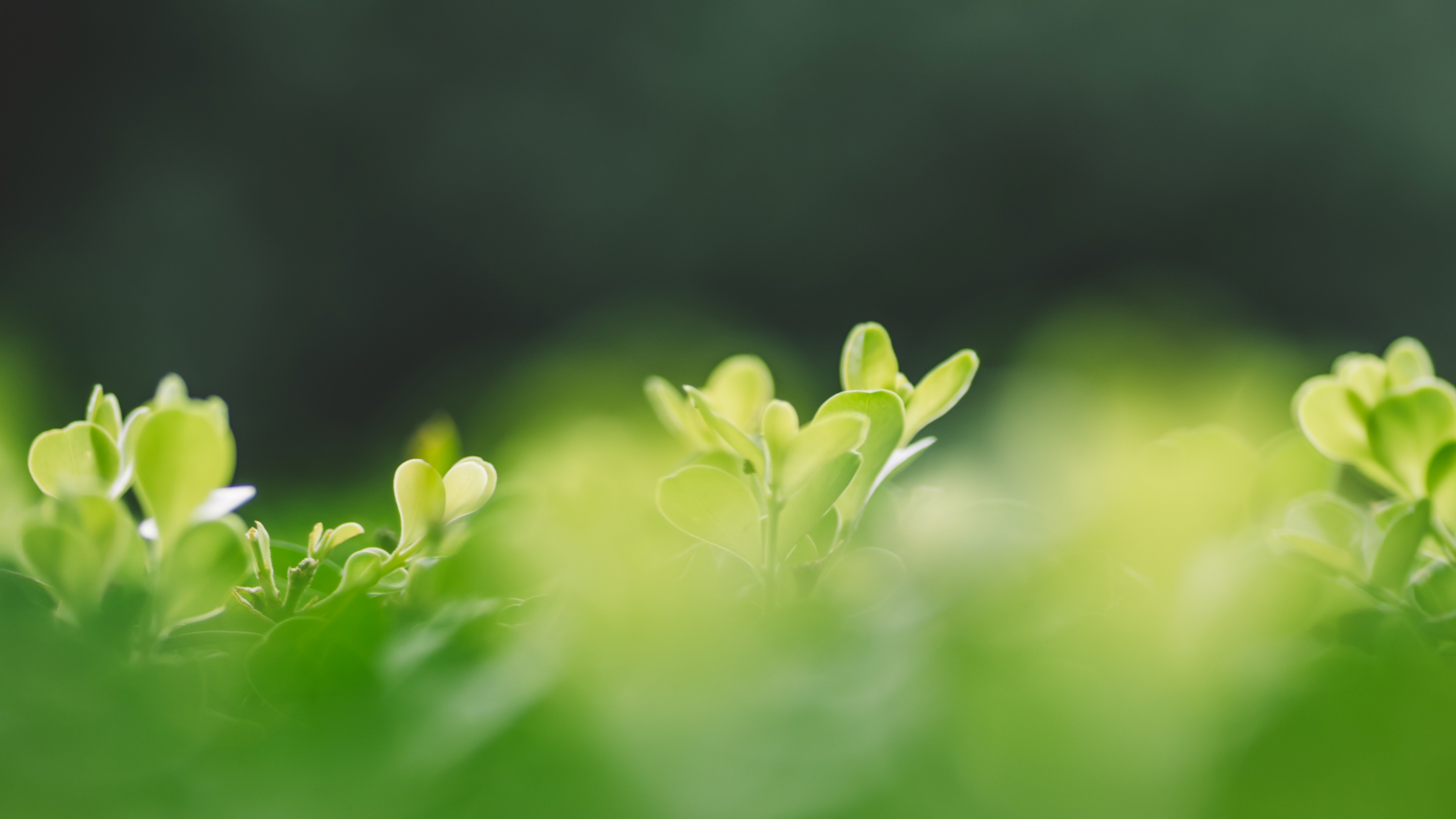 活动流程
02
Please add your subtitle here
标题文本预设
标题文本预设
标题文本预设
标题文本预设
此部分内容作为文字排版占位显示（建议使用主题字体）
此部分内容作为文字排版占位显示（建议使用主题字体）
此部分内容作为文字排版占位显示（建议使用主题字体）
此部分内容作为文字排版占位显示（建议使用主题字体）
活动流程
标题文本预设
标题文本预设
标题文本预设
此部分内容作为文字排版占位显示（建议使用主题字体）
此部分内容作为文字排版占位显示（建议使用主题字体）
此部分内容作为文字排版占位显示（建议使用主题字体）
活动流程
01
02
03
标题文本预设
标题文本预设
标题文本预设
此部分内容作为文字排版占位显示（建议使用主题字体）
此部分内容作为文字排版占位显示（建议使用主题字体）
此部分内容作为文字排版占位显示（建议使用主题字体）
活动流程
03
文字内容
01
02
文字内容
文字内容
活动流程
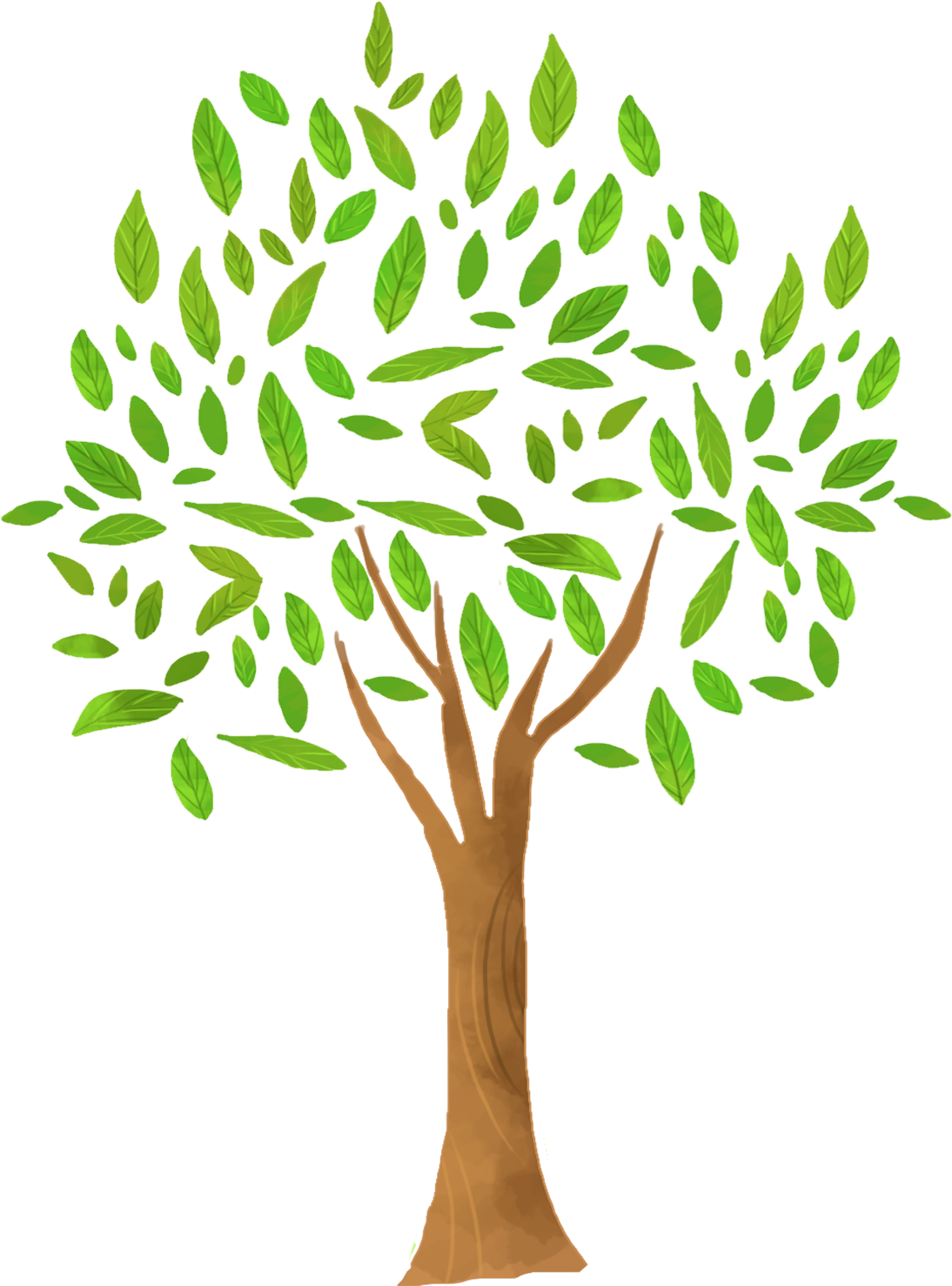 1
2
3
此处填写内容此处填写内容此处填写内容
此处填写内容此处填写内容此处填写内容
此处填写内容此处填写内容此处填写内容
活动流程
标题文本预设
标题文本预设
此部分内容作为文字排版占位显示（建议使用主题字体）
此部分内容作为文字排版占位显示（建议使用主题字体）
标题文本预设
此部分内容作为文字排版占位显示（建议使用主题字体）
标题文本预设
此部分内容作为文字排版占位显示（建议使用主题字体）
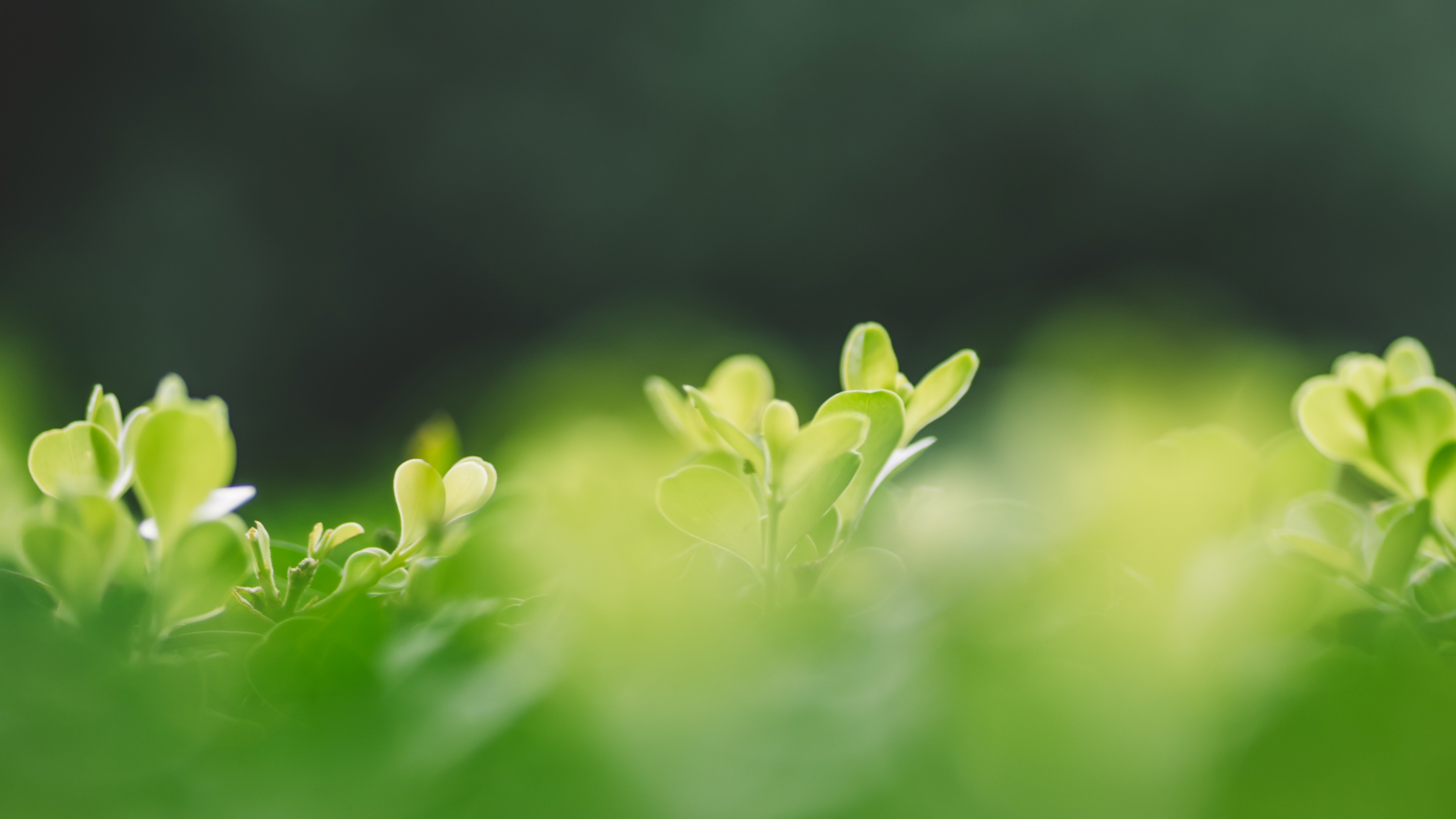 前期准备
03
Please add your subtitle here
标题文本预设
标题文本预设
标题文本预设
标题文本预设
此部分内容作为文字排版占位显示（建议使用主题字体）
此部分内容作为文字排版占位显示（建议使用主题字体）
此部分内容作为文字排版占位显示（建议使用主题字体）
此部分内容作为文字排版占位显示（建议使用主题字体）
前期准备
前期准备
在此添加标题
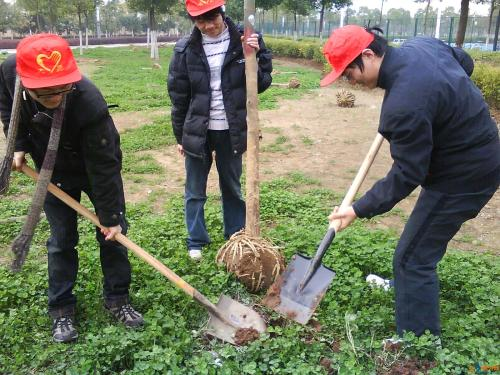 前期准备
点击输入文字信息 点击输入文字信息 
点击输入文字信息 点击输入文字信息
点击输入文字信息
点击输入文字信息 点击输入文字信息 
点击输入文字信息 点击输入文字信息
点击输入文字信息
点击输入文字信息 点击输入文字信息 
点击输入文字信息 点击输入文字信息
点击输入文字信息
点击输入文字信息 点击输入文字信息 
点击输入文字信息 点击输入文字信息
点击输入文字信息
前期准备
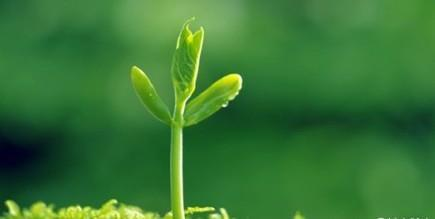 准备树苗
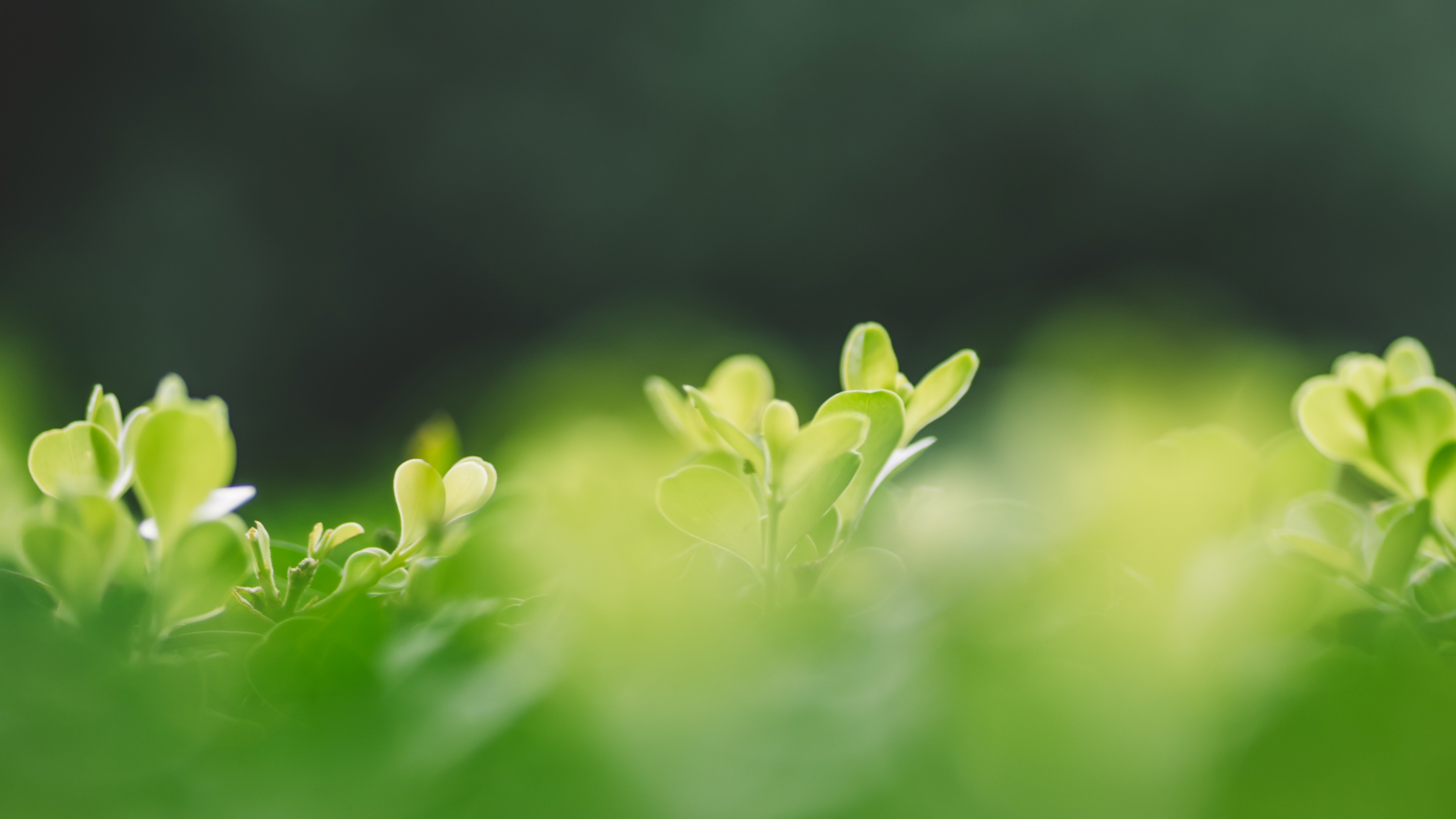 活动预算
04
Please add your subtitle here
标题文本预设
标题文本预设
标题文本预设
标题文本预设
此部分内容作为文字排版占位显示（建议使用主题字体）
此部分内容作为文字排版占位显示（建议使用主题字体）
此部分内容作为文字排版占位显示（建议使用主题字体）
此部分内容作为文字排版占位显示（建议使用主题字体）
01
02
25%
29%
73%
17%
03
04
活动预算
添加标题
添加标题
请在这里添加内容描述请在这里添加内容添加内容
请在这里添加内容描述请在这里添加内容添加内容
添加标题
添加标题
请在这里添加内容描述请在这里添加内容添加内容
请在这里添加内容描述请在这里添加内容添加内容
活动预算
活动预算
节约能源已成为全世界的主流，保护环境是每一个地球公民的义务，让我们携起手来共同努力！
2020 : 35.6%
节约能源已成为全世界的主流，保护环境是每一个地球公民的义务，让我们携起手来共同努力！
2019 : 32.6%
节约能源已成为全世界的主流，保护环境是每一个地球公民的义务，让我们携起手来共同努力！
2018 : 35.6%
节约能源已成为全世界的主流，保护环境是每一个地球公民的义务，让我们携起手来共同努力！
2017 : 32.6%
活动预算
点击此处添加文字描述，文字颜色、大小、字体可根据需求进行更改。
点击此处添加文字描述，文字颜色、大小、字体可根据需求进行更改。
35%
65%
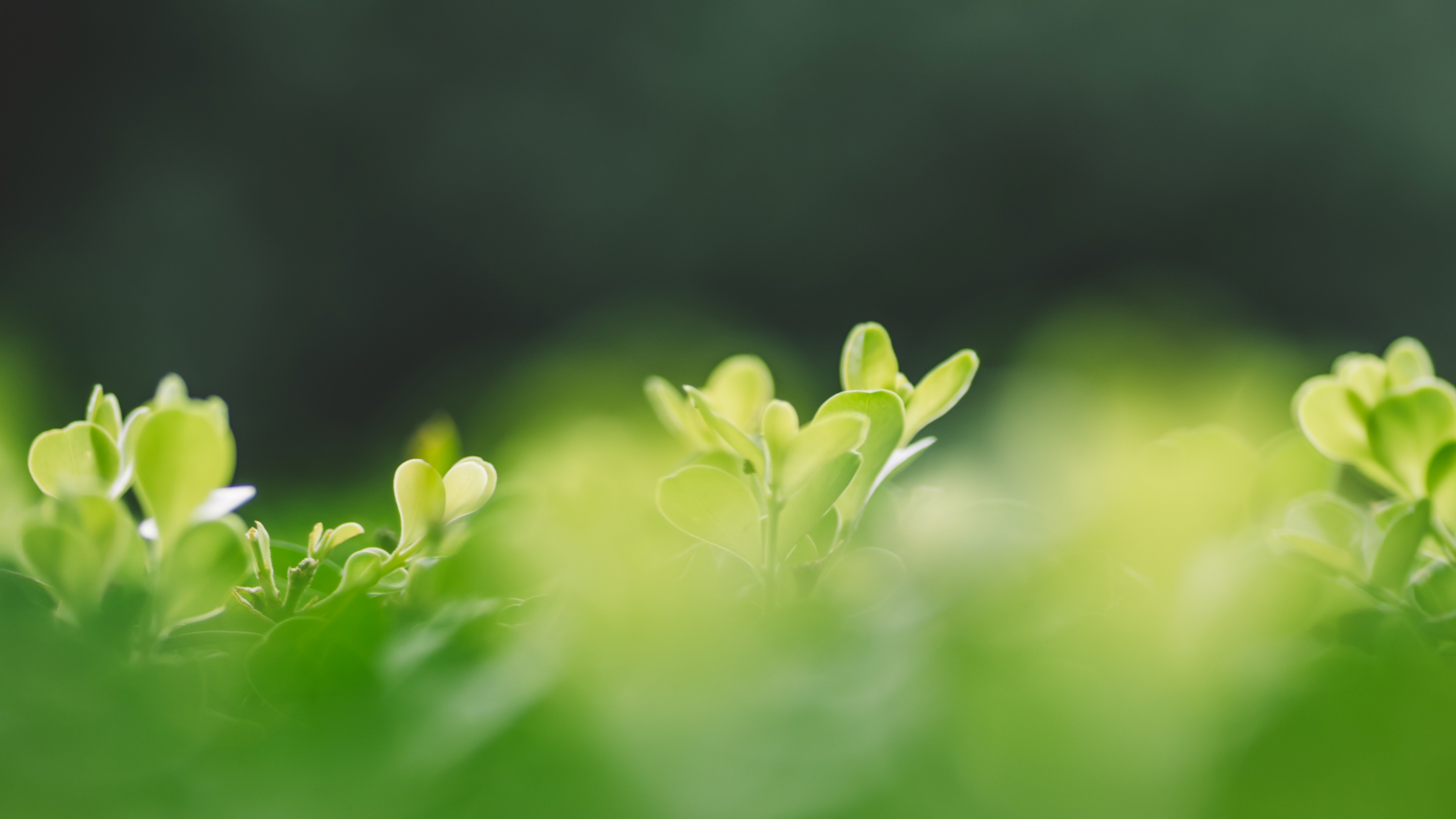 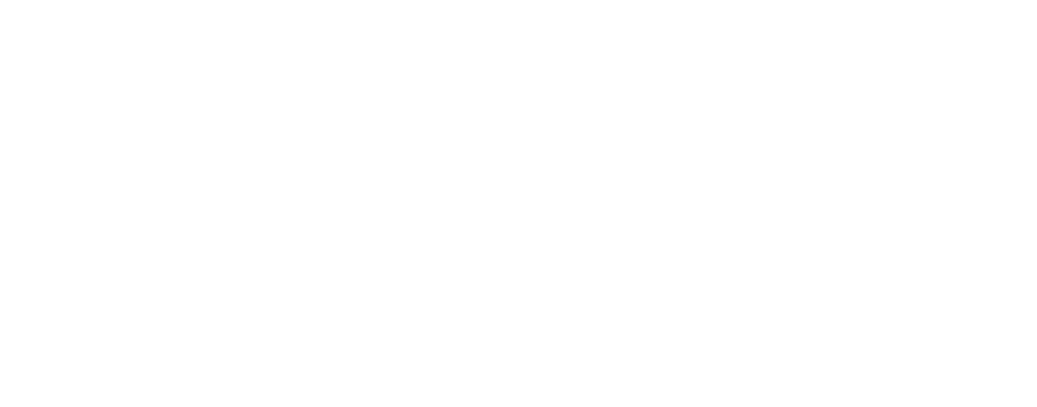 演示完毕感谢观看
Please fill in the title of your title here.Please fill in thetitle of your title here.
Please fill in the title of your title here.Please fill in thetitle of your title here.